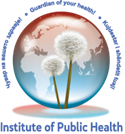 ДЕФИНИЦИЈА НА СЛУЧАЈ
НА  COVID-19 ИНФЕКЦИЈА
Институт за јавно здравје на Република Северна Македонија
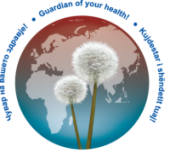 ДЕФИНИЦИЈА НА СЛУЧАЈ ЗА COVID-19 инфекција (СЗО)
Сомнителен пациент на 2019-nCoV инфекција е: 

Пациент со АРИ (треска и најмалку еден знак/симптом на респираторно заболување (на пр. кашлица, тешкотии при дишење или недостаток на воздух)) 
	И 
      за кој ниту една друга етиологија целосно не ја објаснува клиничката     
      презентација  
	И 
      има историја на патување или престој во земја/ територија каде е 
      регистрирана локална трансмисија на COVID-19 во период 14 дена       
      пред почетокот на симптомите. 

ИЛИ
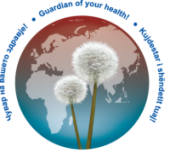 ДЕФИНИЦИЈА НА СЛУЧАЈ ЗА COVID-19 инфекција (СЗО)
ИЛИ

Сомнителен пациент на 2019-nCoV инфекција е: 

2. Пациент со било која АРИ И кој бил во контакт со потврден или 
    веројатен COVID-19 случај во период 14 дена пред почетокот на      
    симптомите.
 
	ИЛИ

Сомнителен пациент на 2019-nCoV инфекција е: 

3. Пациент со САРИ (на пр. кашлица, тешкотии при дишење или 
    недостаток на воздух) И кај кој е потребна хоспитализација И за кој 
    ниту една друга етиологија целосно не ја објаснува клиничката презентација.
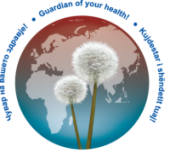 ДЕФИНИЦИЈА НА СЛУЧАЈ НА COVID-19 инфекција (СЗО)
Класификација на случај:

Веројатен случај
Сомнителен случај со неодреден резултат при тестирање за COVID-19.

Потврден случај
Лице со лабораториска потврда за COVID-19 инфекција, без оглед на присутност на клинички знаци и симптоми.